International  Conference
Date:	00 – 00   Month,   2024
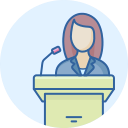 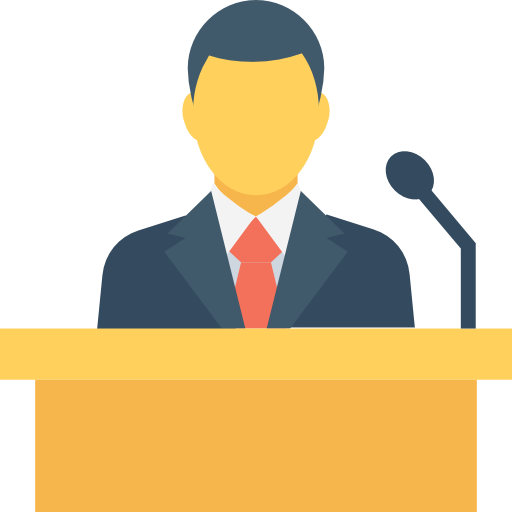 Title   of   Paper /  Article / Poster  / Project
Presentation By:

Name: 
Institute / University:
Country:
Presentation ID:   XXXX-2024/000
University/
Institution
Logo, if available add,     if Not available delete this box

3.7 h x 4.5 w
Presenter’s 
 Photo
3.7 h x 4.1 w cms
1
2
3
4
5
6
7
8
9
10